Klientu vietu sadalījums valsts sociālās aprūpes centru (VSAC) filiālēs uz 01.01.2025.
Kopā 4 VSAC ar 25 filiālēm ir 3444 v.               (115  v. bērniem/ 3329 v. p.)
VSAC “Rīga”                 
(6 filiāles)
693 v.                                              (103 v. bērniem/590 v.p.)
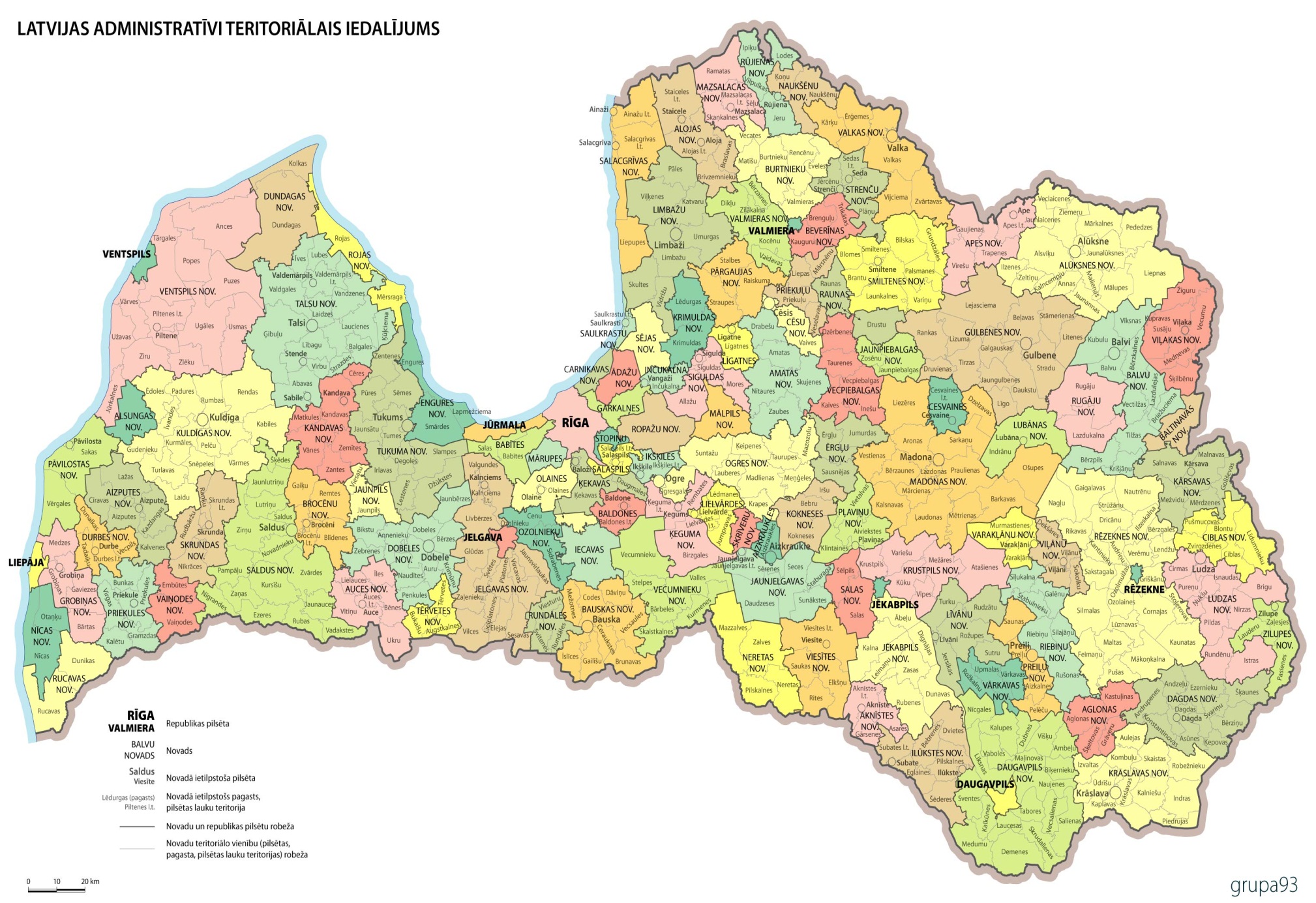 Teika                           36 v. bērniem
.
Rūja
245 v.p.
Rīga  
 22 v. bērniem
Pļavnieki  
 45 v. bērniem
Jugla                             170 v.                     neredzīgām pers.
Valka
80 v.p.
Dundaga  80 v.p.
Kalnciems   40 v.p.
Ezerkrasti 
380 v.p.            
(1.korp. -250 v./ 2.korp. -.  130 v.)
Ķīši
80 v.p.
Ropaži
268 v.p.
Gudenieki
39 v.p.
Litene
199 v.p.
Veģi 
150 v.p.
Lielbērze
135 v.p.
Liepāja 80  v. 
 (12 v.bērniem/ 68 v.p.)
Kalupe
190 v.p.
Jelgava
190 v.p.
Aizvīķi
80 v.p.
Krastiņi
95 v.p.
Ziedkalne
 137 v.p.
Iecava
93 v.p.
Iļģi
270 v.p.
Kalkūni                        160 v.p.
Mēmele
180 v.p.
VSAC “Zemgale” 
(8 filiāles)
1228v.p.
VSAC “Kurzeme”
 (6 filiāles) 
699 v. 
(12 v. bērniem/ 687 v.p.)
VSAC “Latgale”         (5 filiāles)
824 v.p.